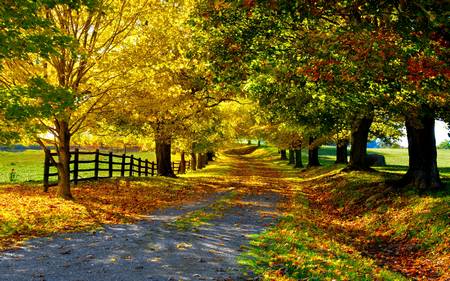 CHÍNH TẢ
TIẾNG HÒ TRÊN SÔNG
KIỂM TRA BÀI CŨ
1. Viết 3 từ  có vần oet.
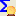 2. Viết 3 từ có vần et.
Tiếng hò trên sông
Điệu hò chèo thuyền của chị Gái vang lên. Tôi nghe như có cơn gió chiều thổi nhè nhẹ qua đồng rồi  vút bay cao. Đôi cánh thần tiên như nâng tôi bay lên lơ lửng, đưa đến những bến bờ xa lạ. Trước mắt tôi vừa hiện ra con sông giống như sông Thu Bồn từ ngang trời chảy lại…
                                                                                 Võ Quảng
- Bài chính tả có mấy câu?
- 4 câu.
- Nêu các tên riêng trong bài?
- Gái, Thu Bồn
- Điệu hò chèo thuyền của chị Gái gợi cho tác giả nghĩ đến những gì?
- Tác giả nghĩ đến quê hương với cơn gió chiều thổi nhẹ qua đồng và con sông Thu Bồn.
Luyện viết:
điệu hò
chảy lại
chèo thuyền
vút bay
Điệu hò chèo thuyền của chị Gái vang lên. Tôi nghe như có cơn gió chiều thổi nhè nhẹ qua đồng rồi  vút bay cao. Đôi cánh thần tiên như nâng tôi bay lên lơ lửng, đưa đến những bến bờ xa lạ. Trước mắt tôi vừa hiện ra con sông giống như sông Thu Bồn từ ngang trời chảy lại…
                              Võ Quảng
2.Em chọn chữ nào trong ngoặc đơn điền vào chỗ trống ?
a) (cong, coong)
coong
cong
chuông xe đạp kêu kính ……….., vẽ đường ……
b) (xong, xoong)
làm ………. việc,  cái …………
xong
xoong
3 Tìm nhanh, viết đúng :
a.- Từ ngữ chỉ sự vật có tiếng bắt đầu bằng s.


b.- Từ ngữ chỉ hoạt động, đặc điểm, tính chất  có tiếng bắt đầu bằng x.
- sắn, hoa súng, sông, suối, sen, sim, quả sấu, lá sả, sâu sáo, sếu, sóc, sói, sư tử, chim sẻ…
- xách, xô, xiên, xọc,cuốn xéo, xoạc, xa xa, xôn xao, xáo trộn…
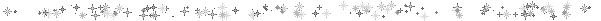 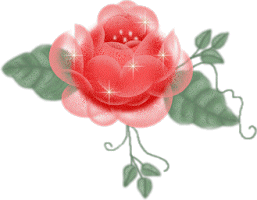 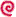 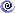 CHÀO CÁC EM !
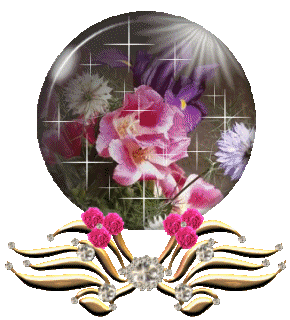 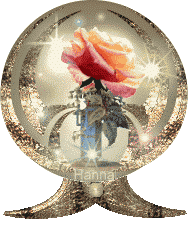 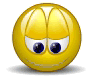 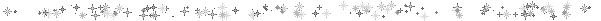 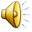